Click the seaweed for clues.
I have rough sharp skin.
I have an amazing sense of smell.
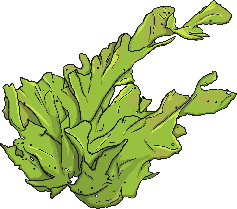 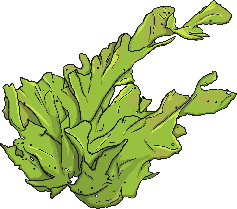 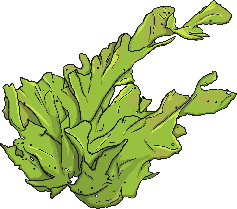 1
3
2
I am a predator of the sea.
What am I?
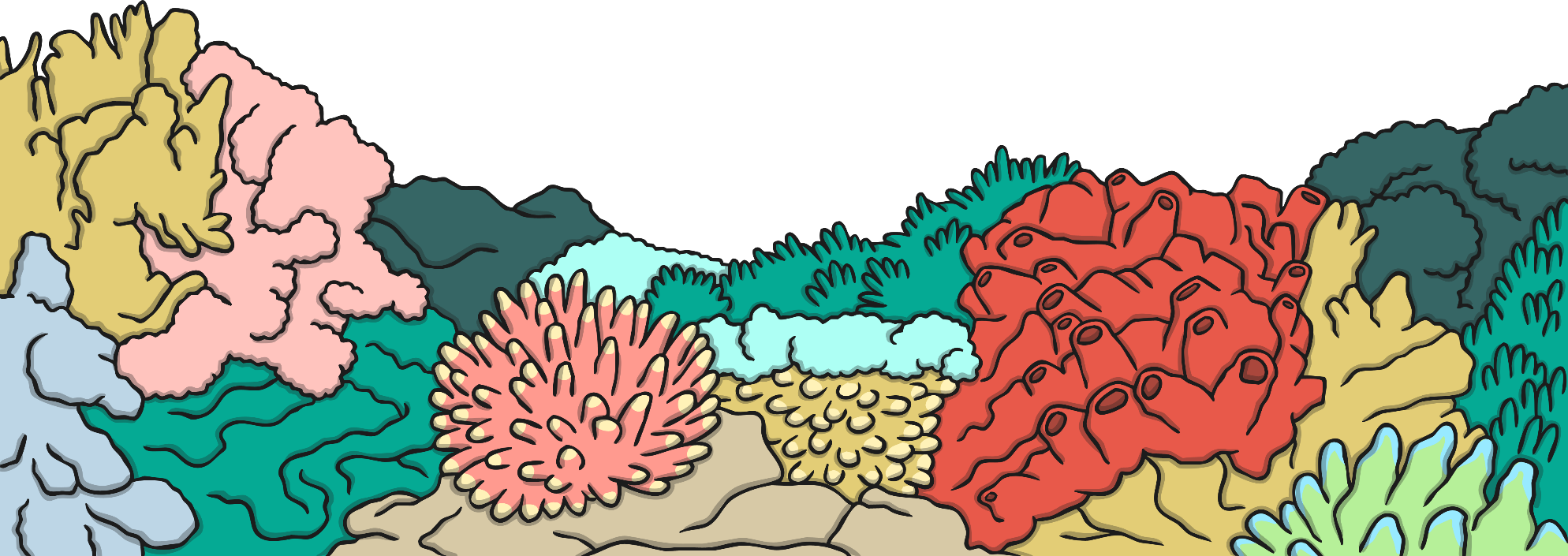 Reveal
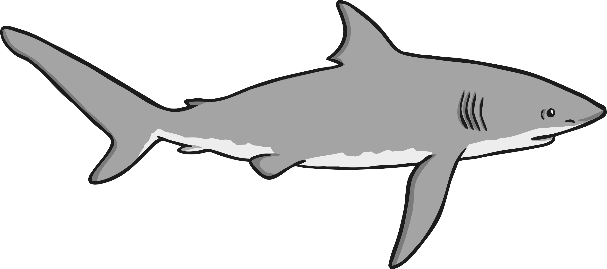 I am a shark!
Next
Click the seaweed for clues.
I am a little bit poisonous.
I have a great, big head.
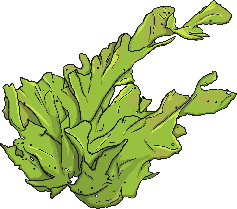 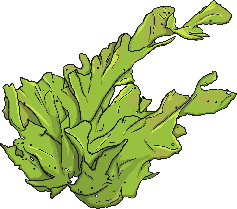 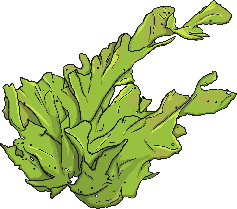 1
3
2
I have eight legs with suckers on.
What am I?
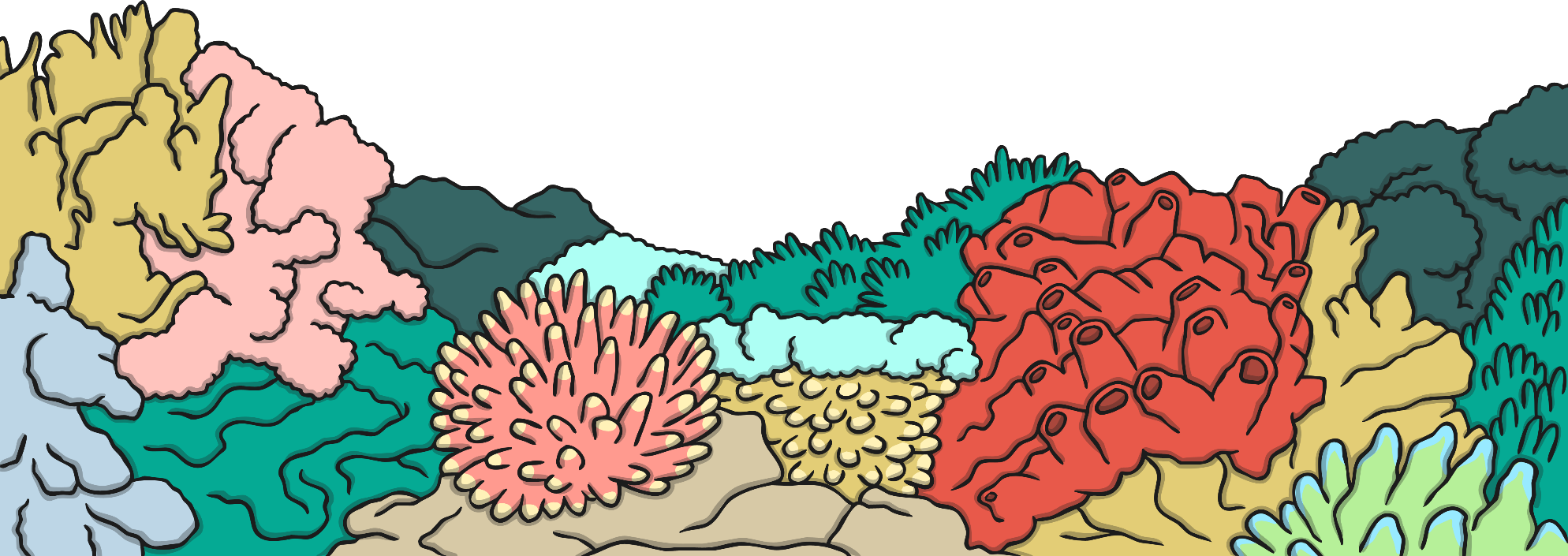 Reveal
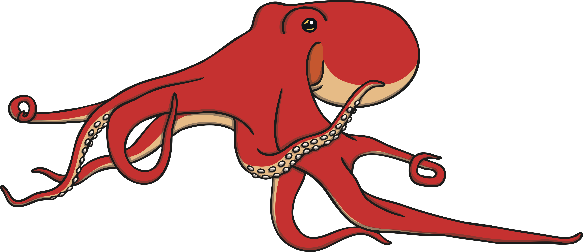 I am an octopus!
Next
Click the seaweed for clues.
I have 10 legs.
I have a hard shell.
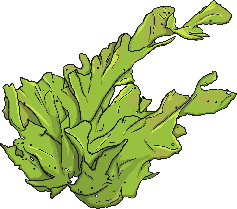 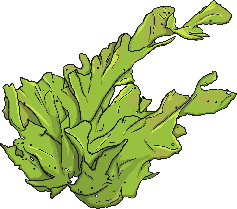 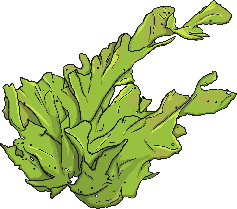 1
3
2
I have sharp pincers.
What am I?
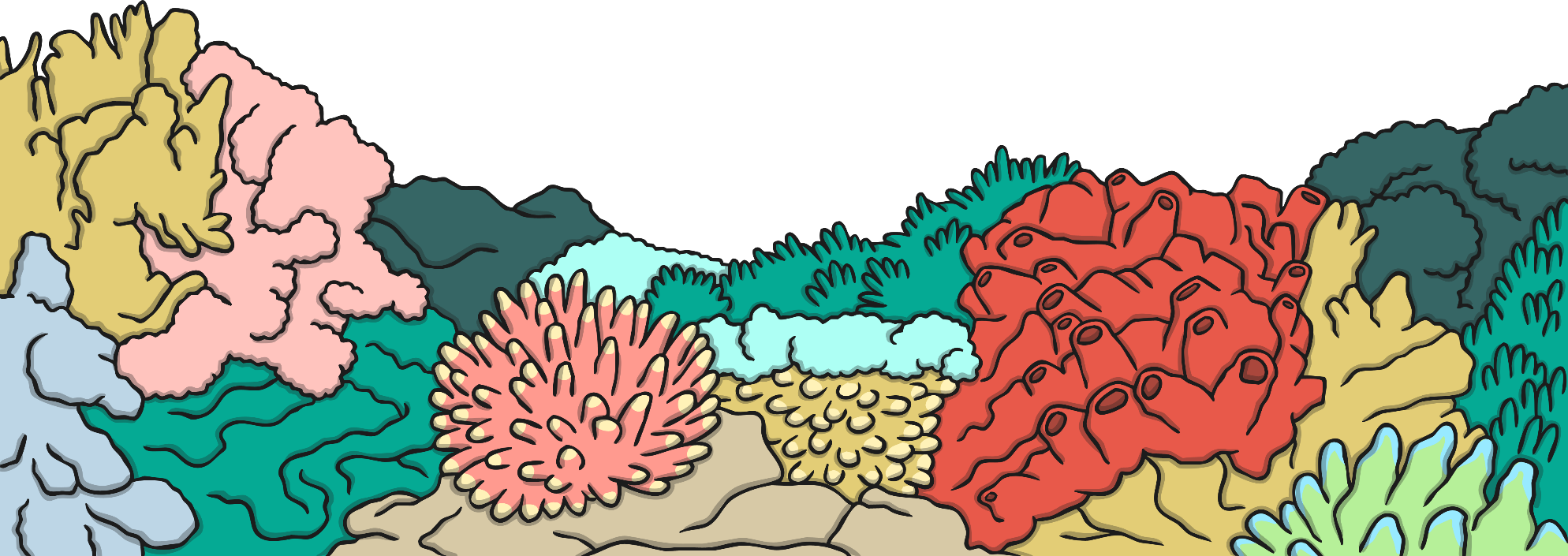 Reveal
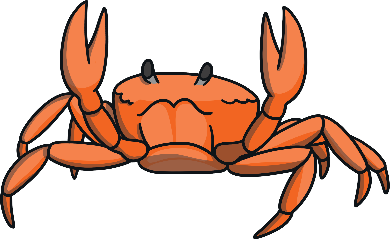 I am a crab!
Next
Click the seaweed for clues.
I have 4 flippers.
I have cousins that live on land.
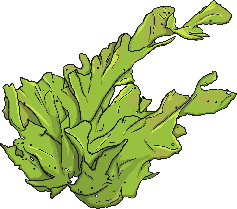 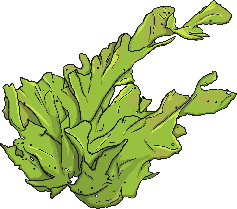 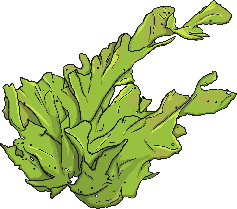 1
3
2
I have a shell that protects me.
What am I?
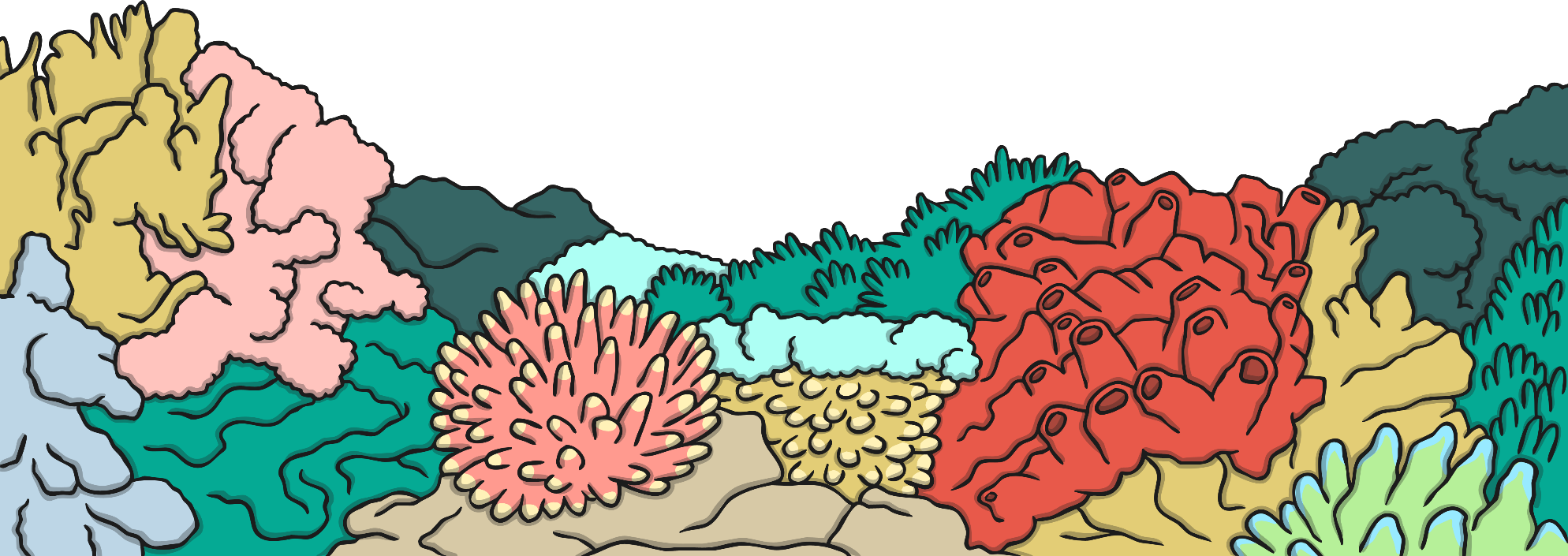 Reveal
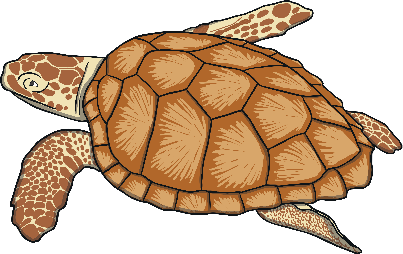 I am a turtle!
Next
Click the seaweed for clues.
I look harmless but I am very poisonous.
Some people in Japan like to eat me.
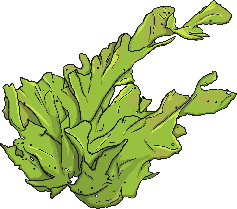 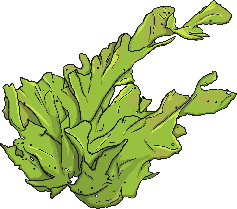 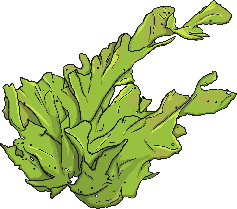 1
3
2
I can blow myself up to be twice as big when I am in danger.
What am I?
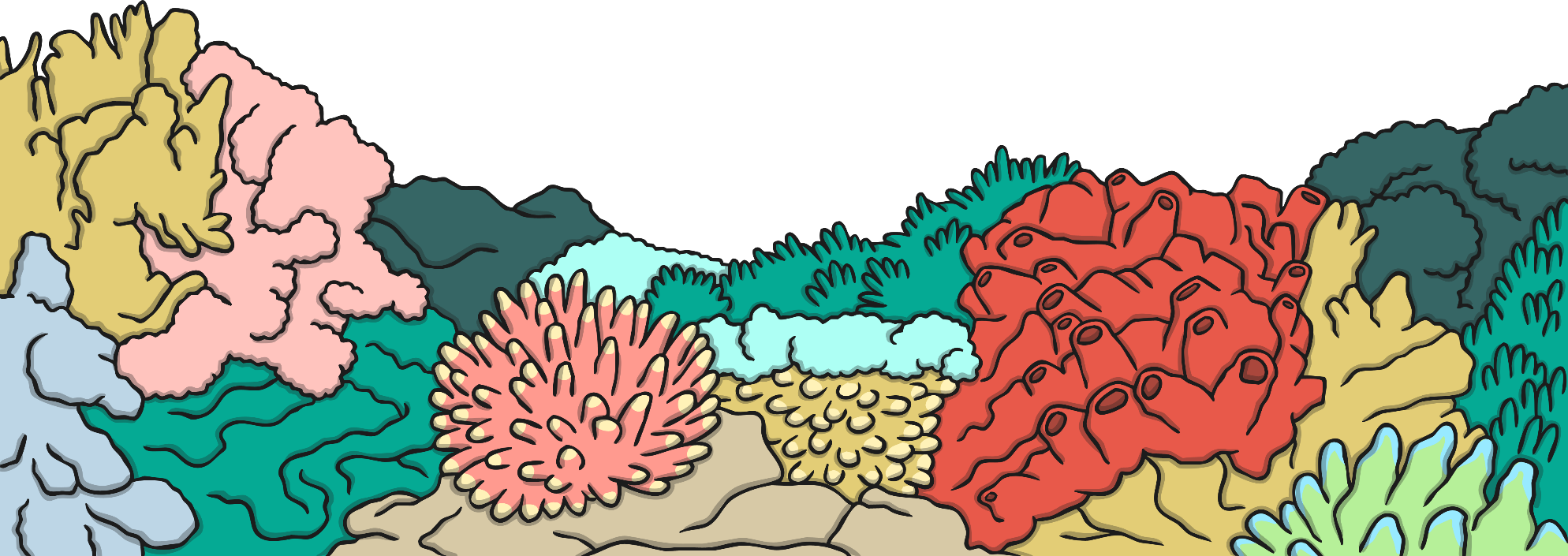 Reveal
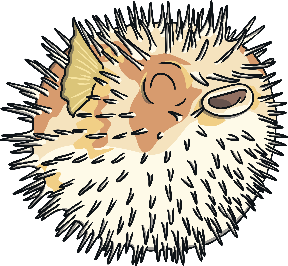 I am a pufferfish!
Next
Click the seaweed for clues.
I am a mammal.
I have a blowhole.
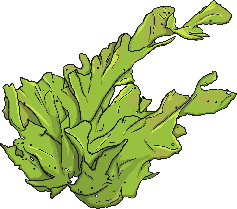 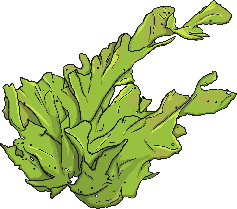 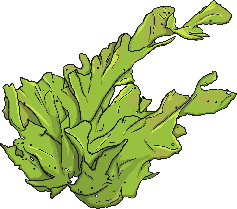 1
3
2
I can grow to be very big.
What am I?
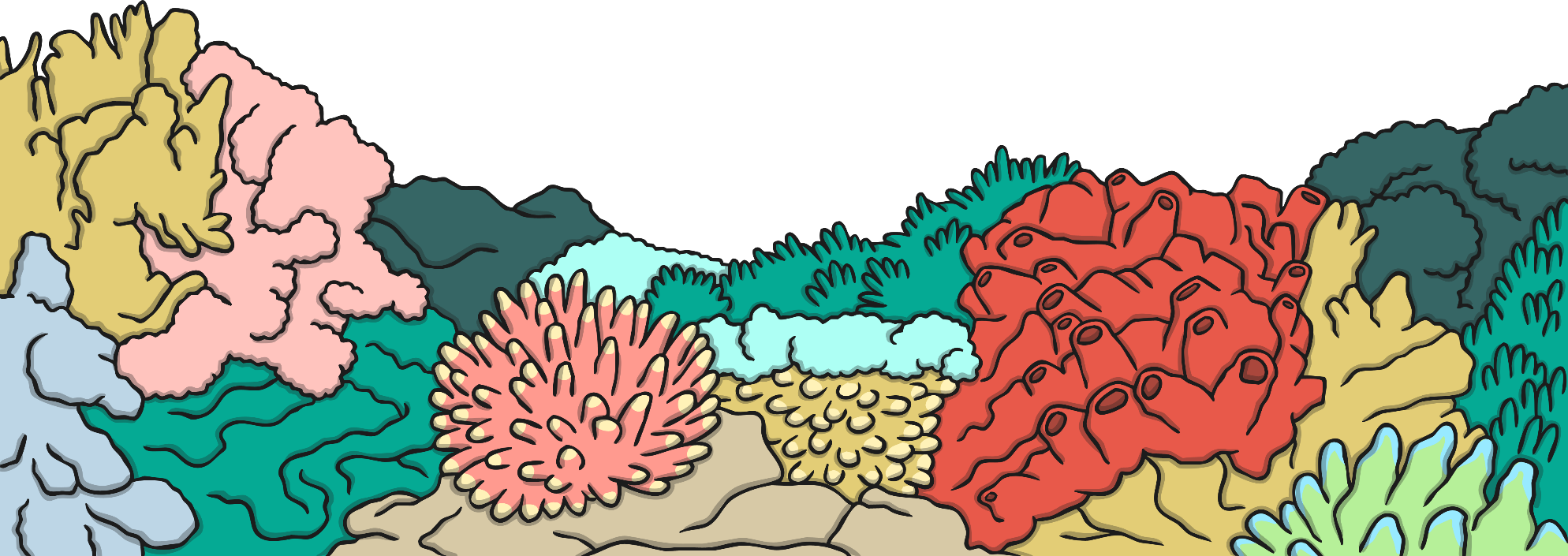 Reveal
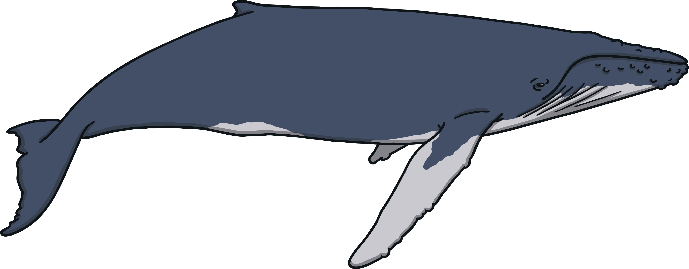 I am a whale!
Next
Click the seaweed for clues.
The males of my species become pregnant.
I am an endangered animal.
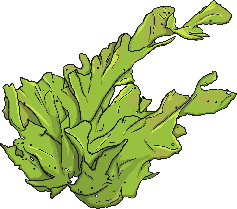 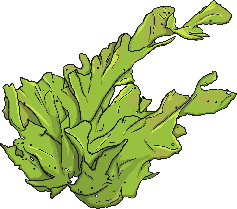 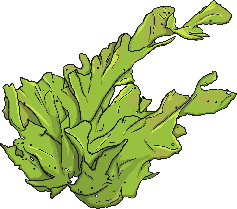 1
3
2
I am a fish but there is a different animal in my name.
What am I?
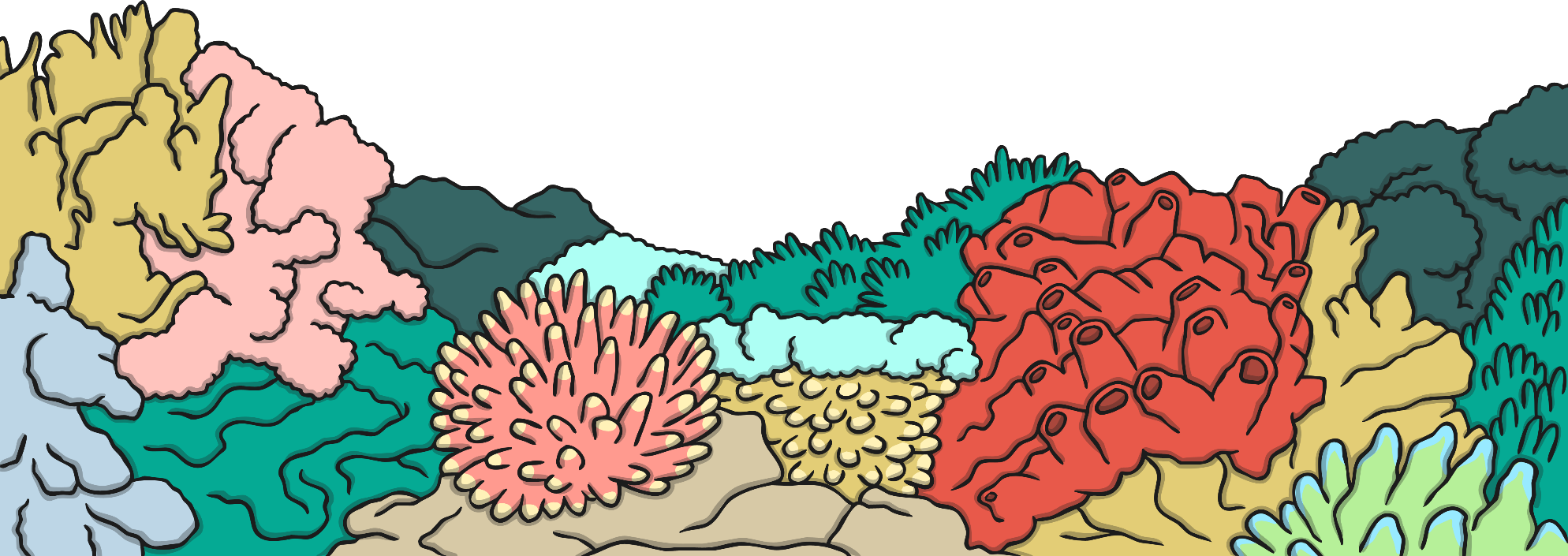 Reveal
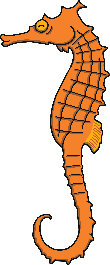 I am a seahorse!
Next
Click the seaweed for clues.
I have a very long and sharp nose.
I am one of the fastest swimmers in the ocean.
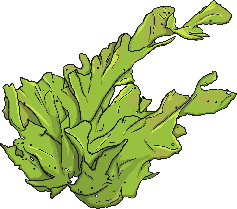 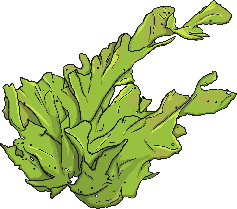 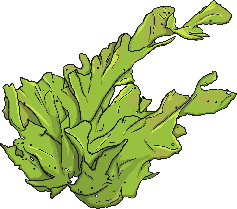 1
3
2
I am most active at night.
What am I?
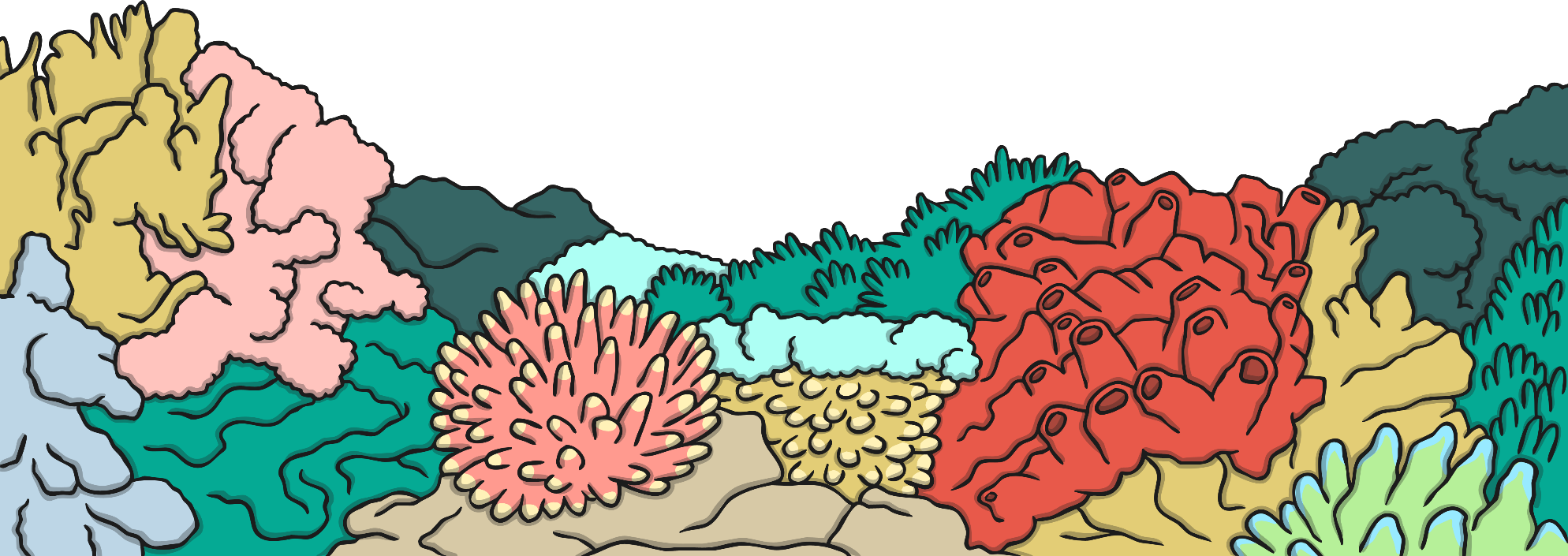 Reveal
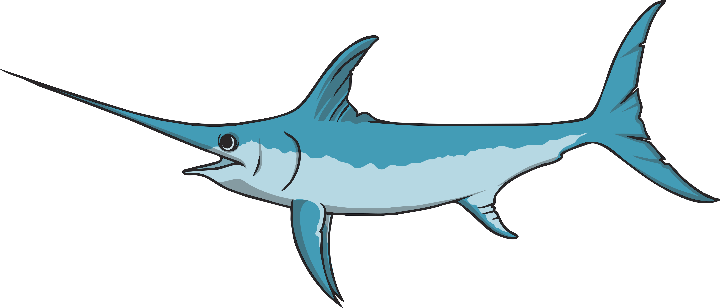 I am a swordfish!
Next
Click the seaweed for clues.
I can be lots of different sizes.
I have no brain.
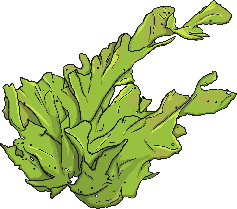 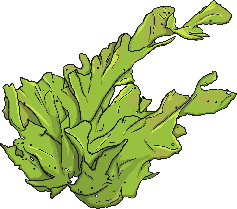 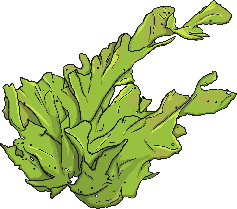 1
3
2
I can change colour and I might look see-through.
What am I?
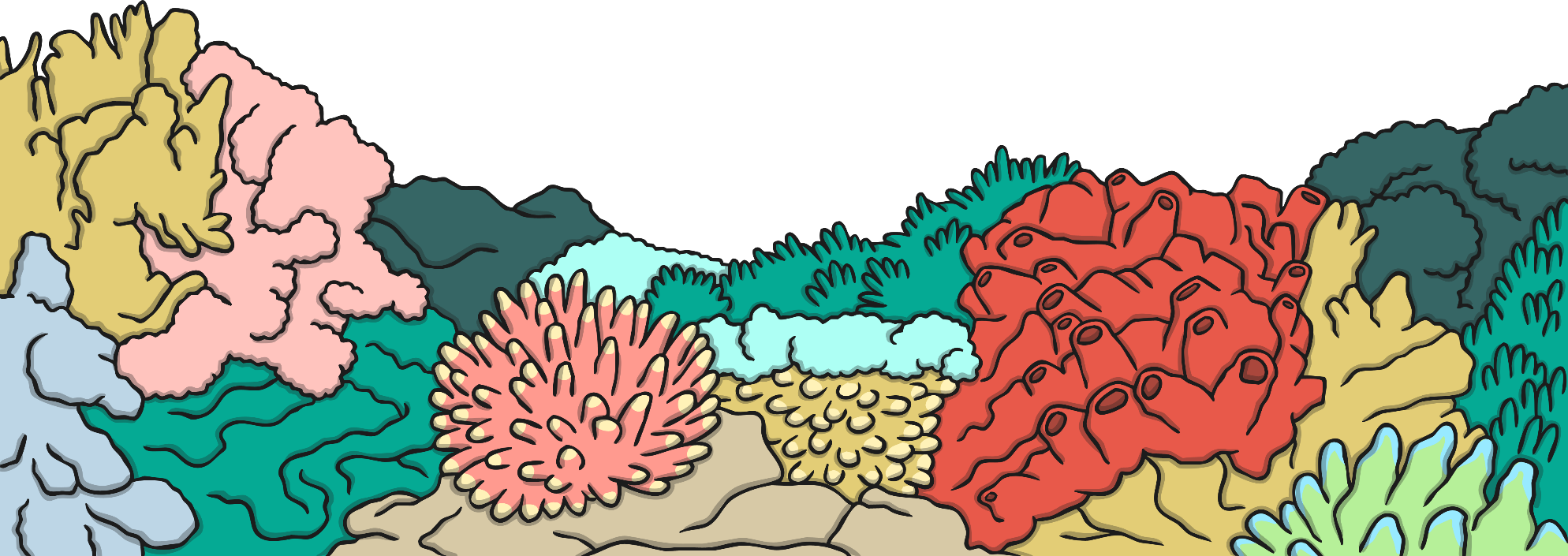 Reveal
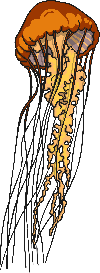 I am a jellyfish!
Next
Click the seaweed for clues.
I am a mammal.
I need special equipment to breathe underwater
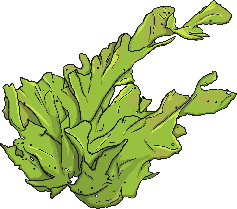 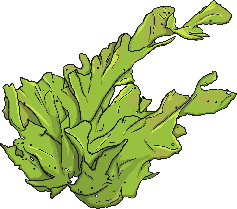 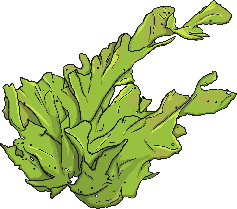 1
3
2
I live on the land.
What am I?
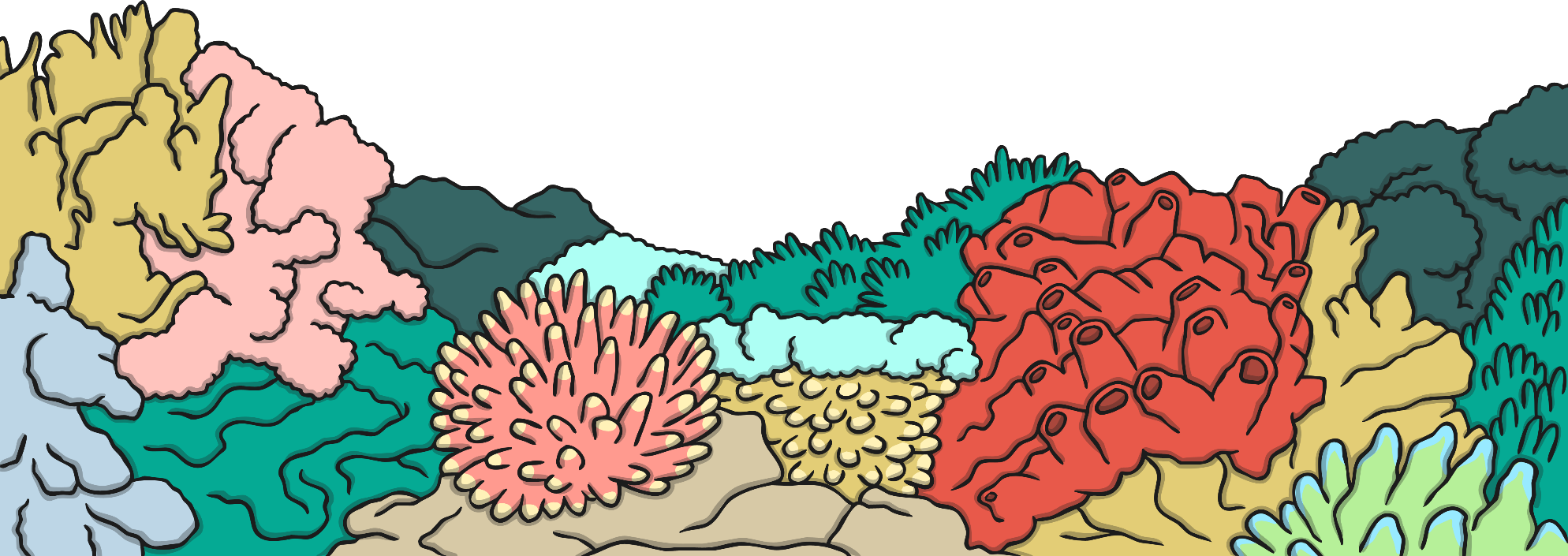 Reveal
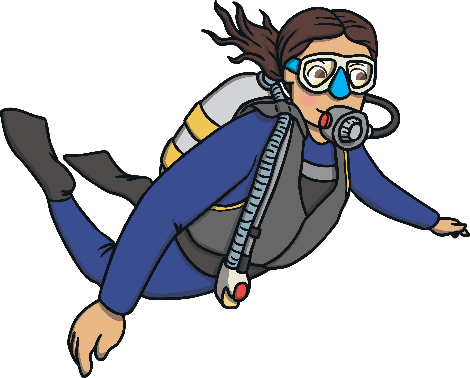 I am a human!
Next